Понятия «истина» и «ложь»
Выполнила Селезнева Р.С. ГБОУ № 212
Высказывание может быть истинным или ложным
1) 2 + 2 = 4
2) 2 + 2 = 5
Истина – это то, что соответствует действительности.
«Компьютер – универсальная вычислительная машина»
Ложь –то, что действительности
не соответствует.
«У человека всего два органа чувств – уши и глаза».
«2 + 3 = 5»

«девять делится на три»

«дети любят играть»

«брошенный вверх камень обычно падает на землю»

«дети со временем становятся взрослыми»

«полная луна похожа на блин, а месяц – на серп»
«10 делится на 3 без остатка»

«ласточки не летают, а страусы летают»

«дети старше своих родителей»

«боровики - ядовитые грибы»

«планета Земля больше Солнца»
Результатом размышления, то есть обработки информации, может быть устное высказывание или высказывание в виде текста, рисунка, числа, схемы, формулы.
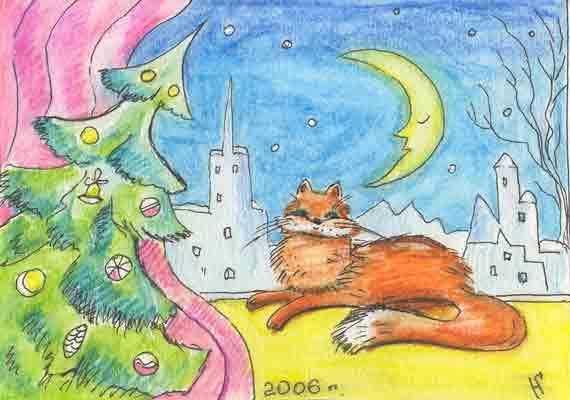 10
S=V*t
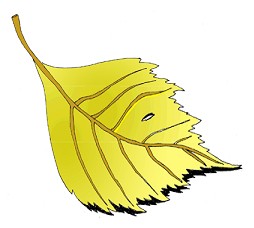 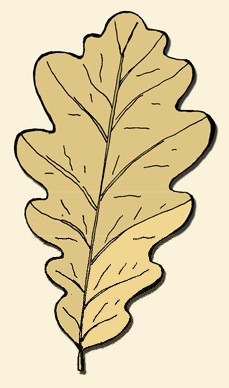 Рис. А
Рис. Б
«На рисунке А изображен лист берёзы»

«На рисунке Б изображён лист берёзы»
У всех собак по три ноги и по два хвоста. Они могут летать и кукарекать.
Ложное высказывание
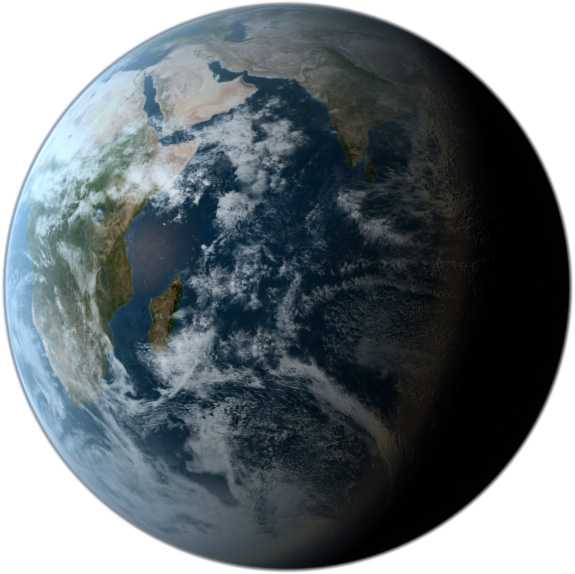 «Земля плоская»
Главное, что мы должны понять и запомнить
Истину люди добывают, когда наблюдают, размышляют, исследуют, сравнивают, вычисляют, измеряют.
Высказывание, которое соответствует действительности, — истинное.
Высказывание, которое действительности не соответствует, — ложное.
Случается, что истинное высказывание становится ложным, когда люди узнают что-то новое.
Компьютерный практикум

Коллекция цифровых образовательных ресурсов
Как люди получают «истину»? Приведите пример.
Оцените истинность высказывания и исправьте его устно, если оно ложное: «Муравей больше слона»
Приведите два примера повествовательных предложений: пример истинного высказывания и пример ложного.
Приведите свой пример о том, как истинное высказывание со временем может «стать» ложным.